TASARRUF TEDBİRLERİ GENELGESİ2024/7
17 MAYIS 2024 TARİH VE 32549 SAYILI 
RESMİ GAZETE’DE YAYIMLANMIŞTIR
DİĞER TASARRUF TEDBİRLERİ GENELGELERİNDEN FARKI
Hazine ve Maliye Bakanlığı
İdareler
Maliye Bakanlığı tarafından genelgenin takibi anlamında 
1-Muhasebe sistemi üzerinden (mys) genelge takip modülü oluşturularaktüm harcamaların takibi yapılacak, 
gerekli durumda cezai müeyyide uygulanacaktır.
2-Mevcut bütçe ödeneklerinde cari ‘’sarf malzeme/hizmet/yolluk vb.’’ ile BAP Bütçesinde  (%10) ,
yatırım ödeneklerinde ‘’cihaz, yayın, yazılım vb.’’(%15) kesinti uygulanacaktır.
 bu kapsamda üniversitemiz bütçesinden; BAP projelerinden 1.275.800 TL,
                                                                            CARİ Bütçesinden 3.114.500 TL, 
                                                                            YATIRIM proje bütçesinden 16.000.200 kesinti yapılmıştır.
İzleme ve Takip
Strateji Geliştirme Birimleri
-
Tasarruf Tedbirleri Bilgi Sistemi
Veri Girişi
-
Raporlama
Kamu Filo Yönetim Sistemi
-
-
Hazine ve Maliye Bakanlığı
İdareler
TASARRUF TEDBİRLERİNİN İZLENMESİ VE TAKİBİ
İzleme ve Takip
Strateji Geliştirme Birimleri
-
Tasarruf Tedbirleri Bilgi Sistemi
-
Veri Girişi
-
Kamu Filo Yönetim Sistemi
-
Raporlama
Cumhurbaşkanlığı
Hazine ve Maliye Bakanlığı
ve İlgili Kurumlar
TASARRUF TEDBİRLERİNİN İZLENMESİ VE TAKİBİ
Raporlama
Yaptırım
İzleme
Denetim
İdari yaptırım
Cumhurbaşkanlığı
•
•
Bilgi sistemleri
•
Düzenli takip
•
Para cezası
İlgili Kurumlar
•
•
Harcama belgeleri
•
Yerinde denetim
•
KAPSAM
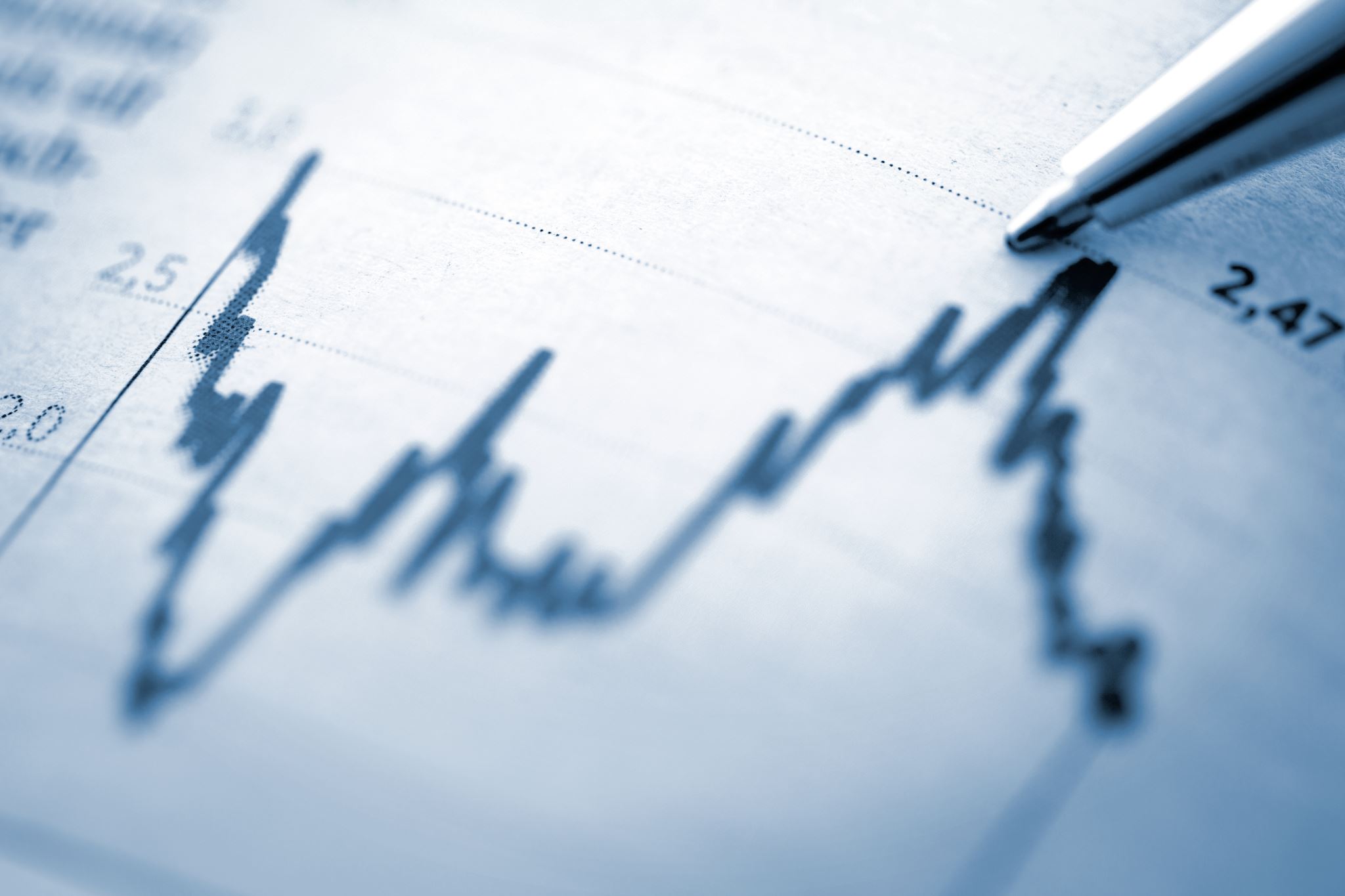 KAPSAM
-   5018 sayılı Kamu Mali Yönetim ve Kontrol Kanununa Ekli I-II-III-IV sayılı cetveller kapsamındaki kamu kuruluşları, (Üniversitemiz II Sayılı cetvel kapsamındadır.)
Döner Sermaye
-   İktisadi işletme
GENEL İLKELER
Kamu hizmetleri ve yatırım projelerinde bütçe sınırları içinde kalınacak,
-  İş programları işin bütçesinin aylık serbestliğine göre gerçekleştirilecek,
Faaliyet genişlemesine ve iş artışına gidilmeyecek,
Faaliyet alanları ile doğrudan ilgili olmayan harcama ve taahhütte bulunulmayacak,
DMO tarafından karşılanabilecek mal ve hizmetlerin DMO aracılığı ile temini yapılacaktır.
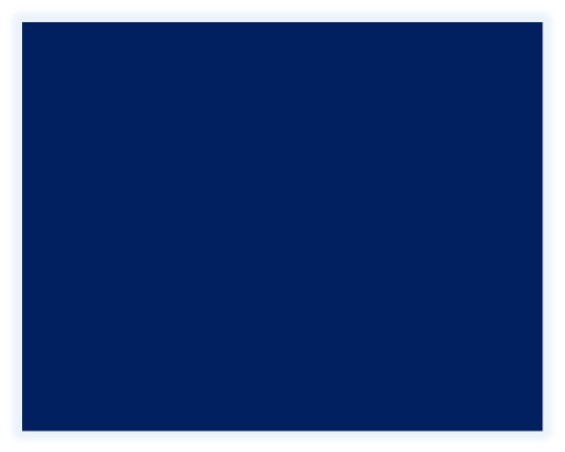 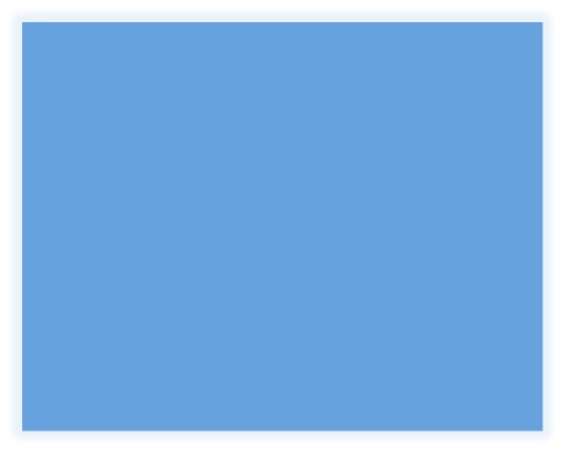 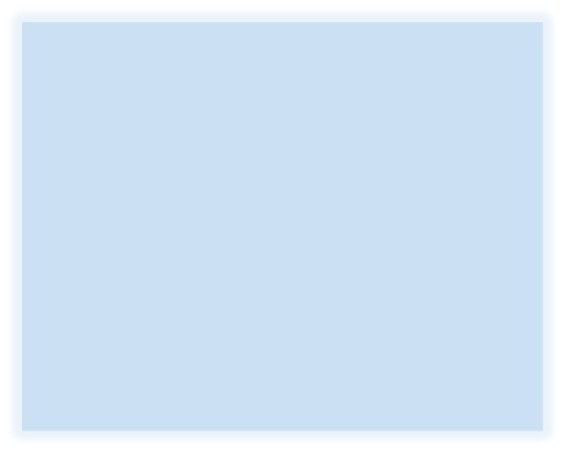 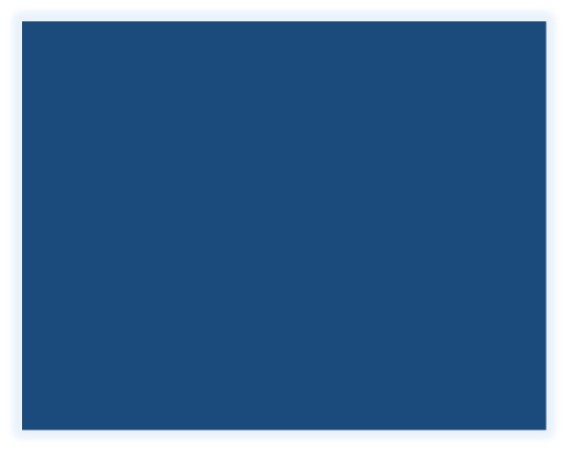 KAMUDA TASARRUF ALANLARI
İdari
Kamu
Taşıtlar
Binalar
yapılanmada
istihdamı
etkinlik
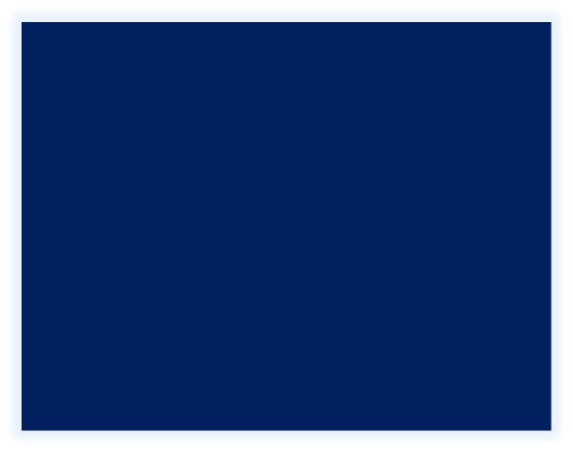 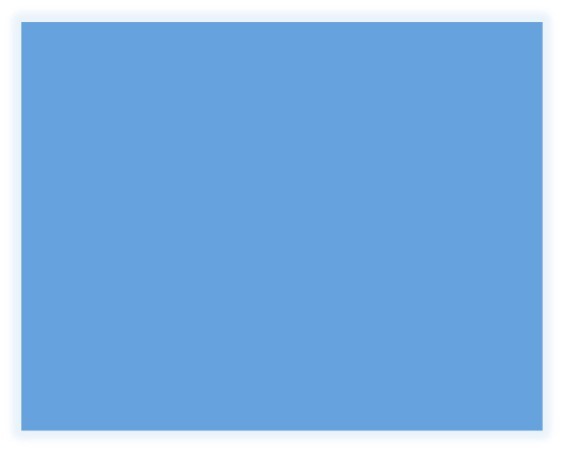 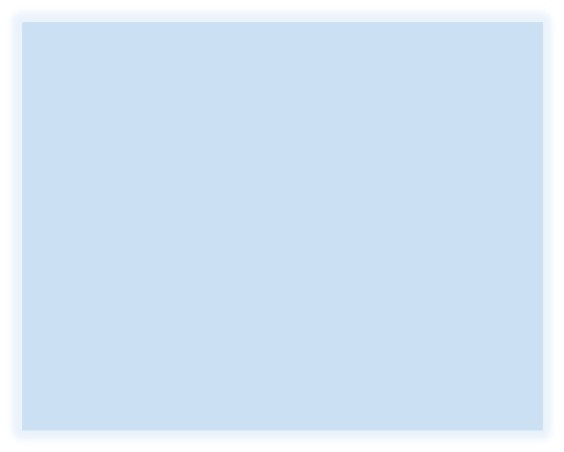 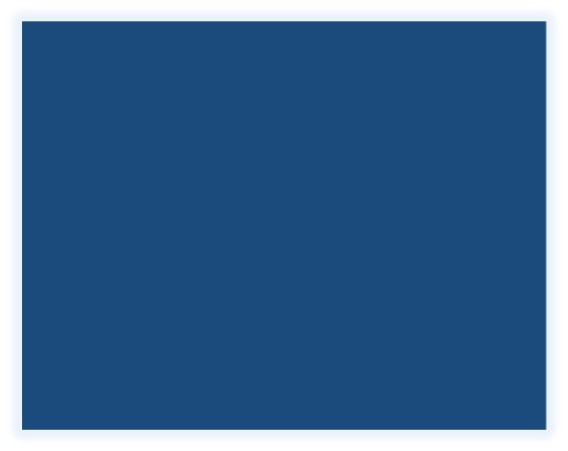 Geçici
Enerji ve atık
Haberleşme
Diğer cari
görevlendirmeler
yönetimi
giderleri
harcamalar
TAŞINMAZ EDİNİLMESİ, KİRALANMASI VE KULLANILMASI
RESMİ TAŞITLARIN EDİNİLMESİ VE KULLANILMASI
RESMİ TAŞITLARIN EDİNİLMESİ VE KULLANILMASI
RESMİ TAŞITLARIN EDİNİLMESİ VE KULLANILMASI
- Taşıtlarda ‘RESMİ HİZMETE MAHSUSTUR’’ ibaresi olacaktır.
Şoför ihtiyacında  öncelik taşıta ihtiyaç duyan kamu görevlilerinin görevlendirilmesi olacaktır.
Hizmet alımı ile edinilecek taşıtlar da model yılı YENİ  araç YERİNE ekonomik olması durumunda binek ve station wagon cinsi taşıtlarda 10,  diğer taşıtlarda 15 yaşını doldurmamış olmak kaydıyla model yılı YENİ OLMAYAN araçlara öncelik verilecektir.
HİZMET ARACI KULLANILACAK TAŞITLARDA Yerli Ve Elektrikli / İşletme Maliyeti Düşük ve Ekonomik Olan 1600 cc ve Altı Motor Hacimli tercih edilecektir.
PERSONEL GÖREVLENDİRMELERİ
HABERLEŞME GİDERLERİ
BASIN VE YAYIN GİDERLERİ
KIRTASİYE VE DEMİRBAŞ ALIMLARI
3 Yıl süreyle (zorunlu haller hariç) büro malzemesi, makine teçhizat, tefrişat, bilgisayar ve donanımı ile benzeri demirbaş alımı YAPILMAYACAKTIR.

 Fiziki olarak birbirine yakın makam ve birimlerde fotokopi, fax ve benzeri büro malzemeleri ORTAKLAŞA KULLANIMI SAĞLANACAKTIR.
PERSONEL GİDERLERİ
Kanundan doğan mecburi yükümlülüklerin yerine getirilmesi HARİÇ olmak üzere;
Bir önceki yılda kadro ve pozisyon sayılarında emeklilik, istifa ve ölüm gibi nedenlerle meydana gelen AZALMA kadar YENİ kadro ve pozisyon ihdas ya da kullanım talebinde bulunulabilecektir.
Zorunlu haller dışında fazla çalışma ücreti ve nöbet ücreti alacak şekilde çalıştırılmayacaktır.
Fazla çalışma ve fazla sürelerle çalışmada iş kanununda yer alan serbest zaman ve denkleştirme süresi öncelikle uygulanacaktır.
 İşçilerde yıl içerisinde hak kazandıkları yıllık ücretli izin sürelerini ilgili yıl içinde kullandırılacaktır. Kullanılmayan izin süreleri azami 3 yıl içinde kullandırılacaktır.
Toplu sözleşmelerde öngörülen koruyucu giyim ve donanım malzemeleri AYNİ şekilde verilecektir.
TEMSİL TÖREN AĞIRLAMA VE TANITIM GİDERLERİ
-Temsil ve ağırlama ödenekleri zorunlu haller dışında kullanılmayacaktır.
-Uluslararası toplantılar  ile milli bayramlar hariç açılış, konferans, seminer yıldönümü ve benzeri kutlama ve organizasyonlara ilişkin faaliyetler nedeniyle gezi kokteyl yemek ve benzeri davetler düzenlenmeyecek, hediye verilmeyecek ve diğer adlar altında ödeme yapılmayacaktır.
-Yılbaşı ve bayram dönemlerinde kamu görevlileri tarafından gönderilerek tebrik ve kutlama mesajları elektronik ortamda gönderilecek, ajanda, takvim, plaket, hatıra, hediye, eşantiyon ve benzeri malzemelerin alımı basımı ve dağıtımı yapılmayacaktır.
-Basın ve yayın organlarına kurum faaliyetleri ile doğrudan ilgili olan tanıtım giderleri hariç ilan-reklam verilmeyecektir.
ENERJİ VE SU ALIMLARI
PERSONEL SERVİS HİZMETLERİ
Hizmet Alımı suretiyle sağlanan personel servis hizmeti SÖZLEŞME SÜRESİNİN BİTİMİNE kadar devam edebilecektir.
Toplu taşıma olmayan yerlerde sağlayacakları personel servis hizmetinde etkin ve ekonomik yöntemleri tercih edecektir.
 Yakın yerleşkelerdeki kamu kurum ve kuruluşlarının personel servisi hizmetini birlikte ihale etmeleri esas olacaktır.
 Personel servisi hizmetinden fiilen yararlanan kişi sayısının araç kapasitesinin %70’ inin altında olması durumunda ilgili hatta servis sunumu yapılmayacaktır.
 Personel servisi ihalesinde araç yaşı kriterinde model yılı yeni olmayan araçlara öncelik verilecektir.
DİĞER HUSUSLAR
Ek mali yüklerle karşılaşılmaması için fatura karşılığı ödemelerini ve diğer yükümlülüklerini zamanında yerine getirecekler ve bunun için her türlü tedbiri alacaklardır.
Mevzuattan kaynaklanan zorunluluklar dışında mesleki kuruluşlar veya derneklere üye olunmayacak, uluslararası kuruluşlara mevcut üyelikler gözden geçirilerek kurum faaliyetine doğrudan katkı sağlamayanlar sonlandırılacaktır.
Zorunlu olmadıkça DANIŞMANLIK HİZMETİ satın alınmayacaktır.
Ekonomik değeri olan atıklar, bedeli karşılığında ilgili mevzuata göre düzenli olarak değerlendirilecektir.
Genelgenin yayımlandığı tarih itibari ile (17 Mayıs) kamu kurum ve kuruluşları tarafından sözleşmesi İMZALANMAMIŞ tüm mal ve hizmet alımları ile yapım işleri ihaleleri gözden geçirilecek ve bu genelge hükümlerine uygun olmayan İHALELER İPTAL EDİLECEKTİR.
Genelgenin yayımından önce münferit olarak izin alınmış iş ve işlemler için genelge kapsamına giren hususlarla ilgili olarak genelge yayımı tarihinden itibaren 3 ay içerisinde yeniden izin alınacaktır. 
Bu genelge kapsamında Strateji ve Bütçe Başkanlığınca 2024 Yılı Bütçe Başlangıç ödeneklerinin Mal ve hizmet alımlarında %10  projelerde %15 temsil ve tanıtım ağırlamada % 25 kesinti yapılmıştır. 
Kamu yatırımlarında önceliklendirilmeye gidilecek. 
Fiziki ilerlemesi yüzde 75'in üzerine olan yatırım projeleri ile deprem riski nedeniyle gerekli olan yatırım projelerine öncelik verilecek.